Презентация к познавательному занятию «В стране мороженого»Выполнила: Болдырева О.А.
Мороженое
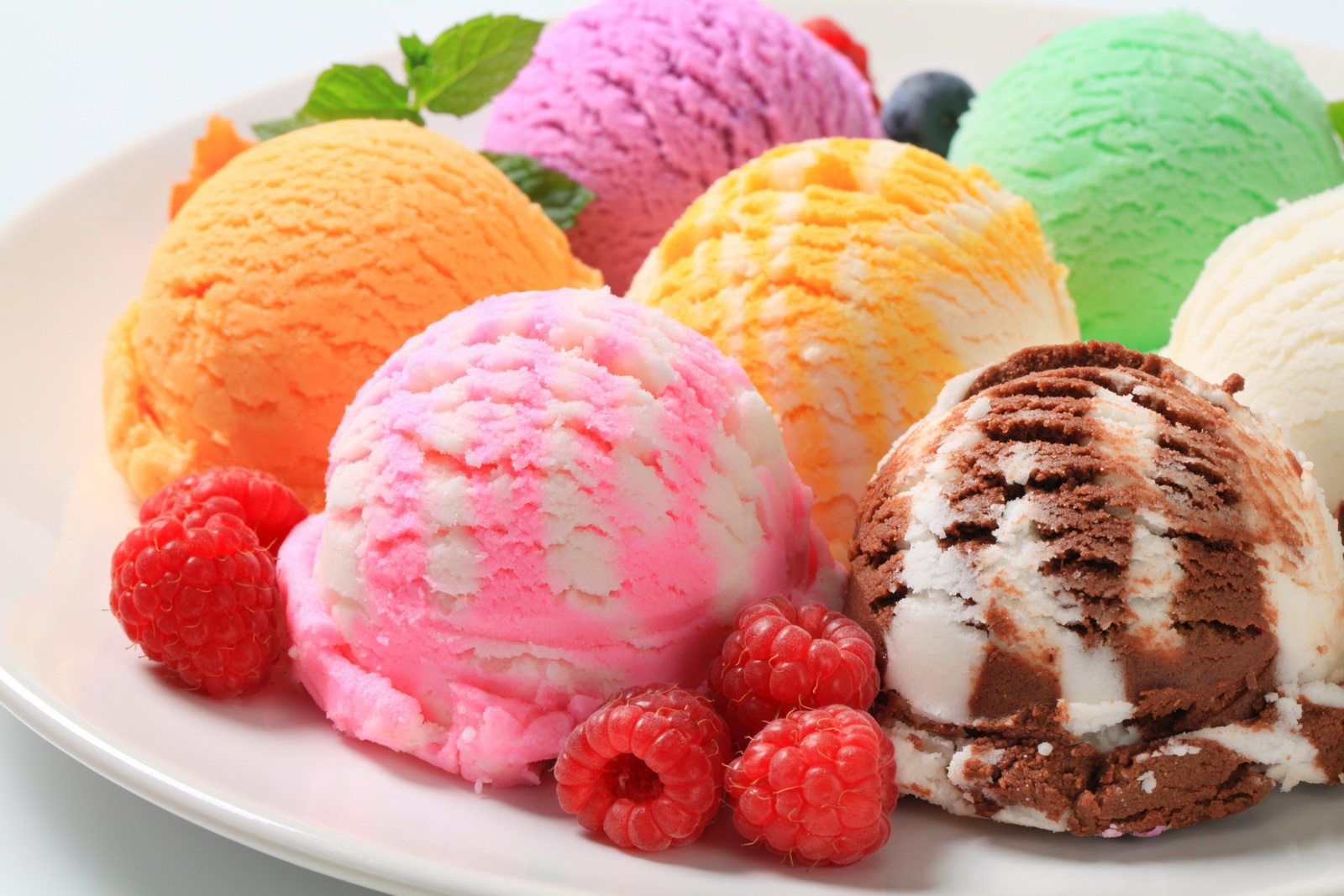 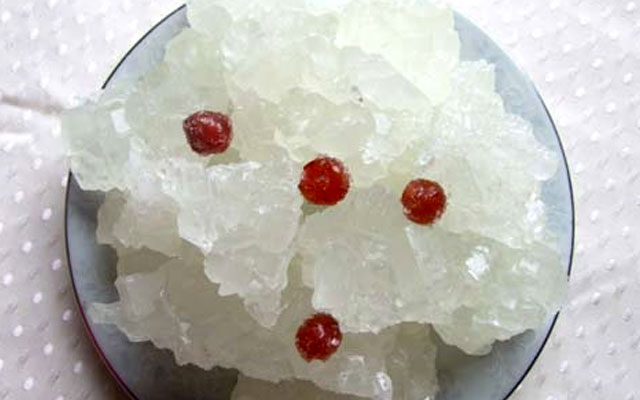 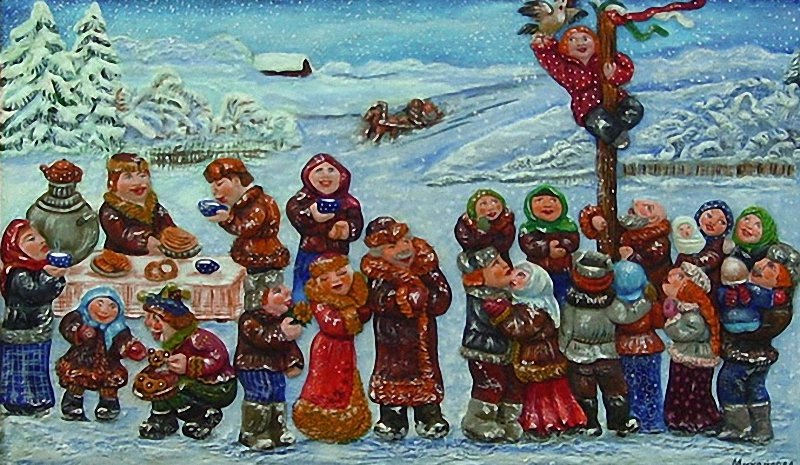 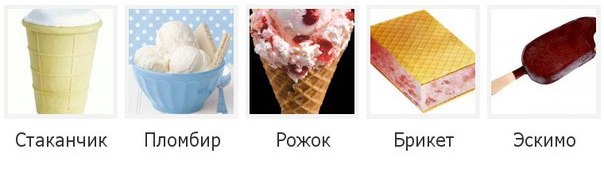 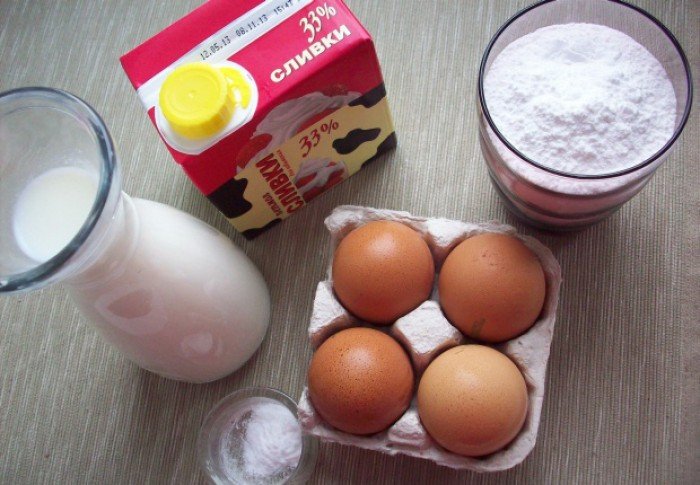 Крем-брюле
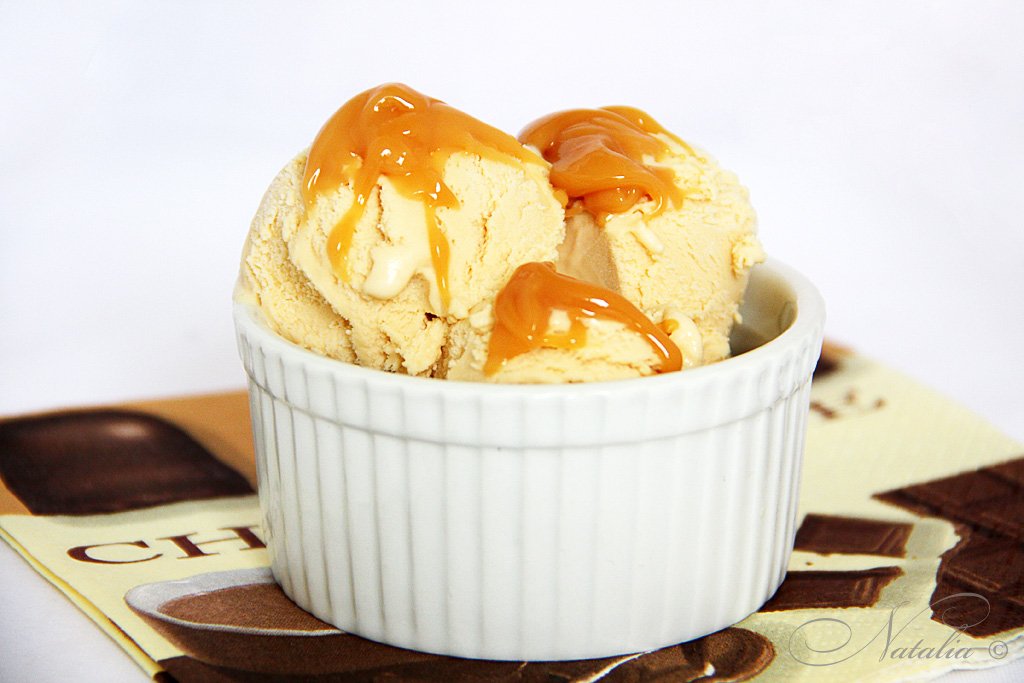 Эскимо
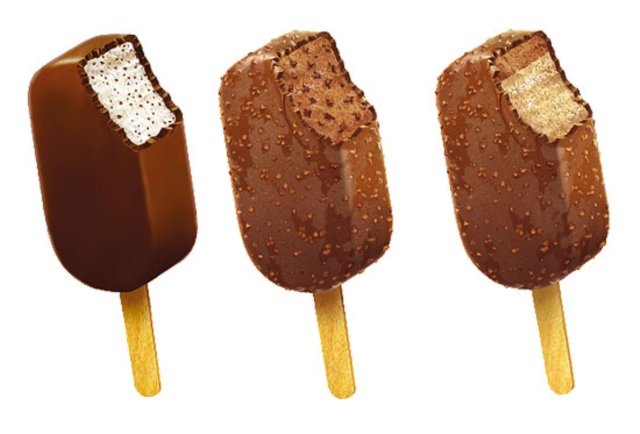 Фруктовый лед
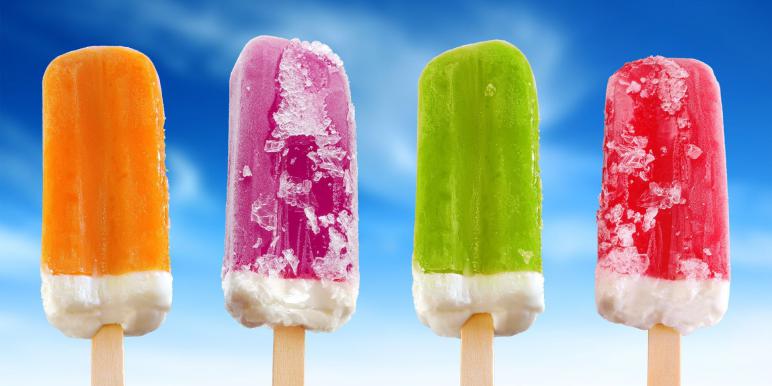 Пломбир
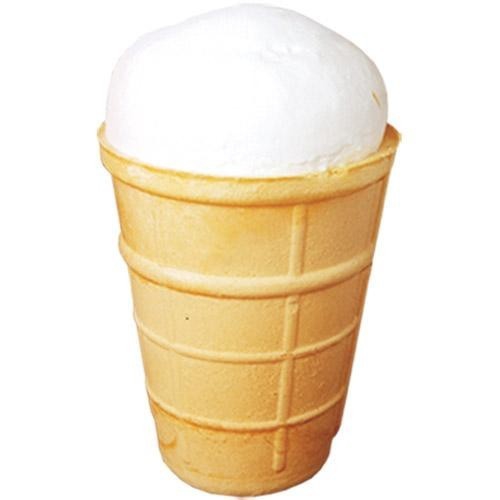 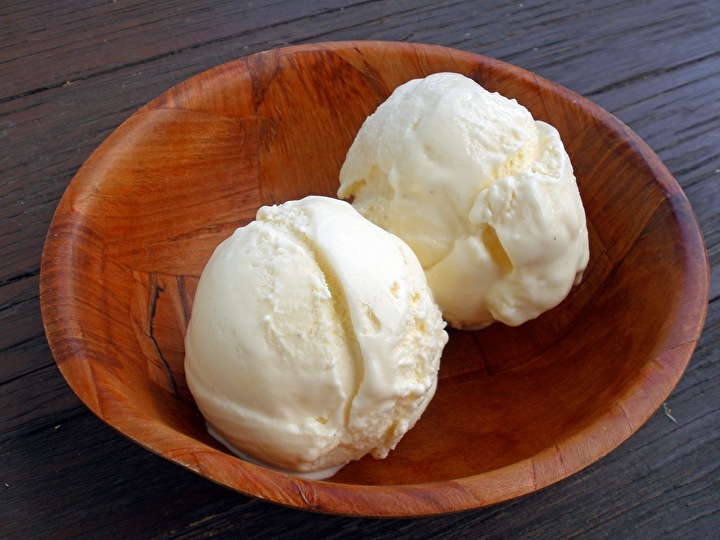 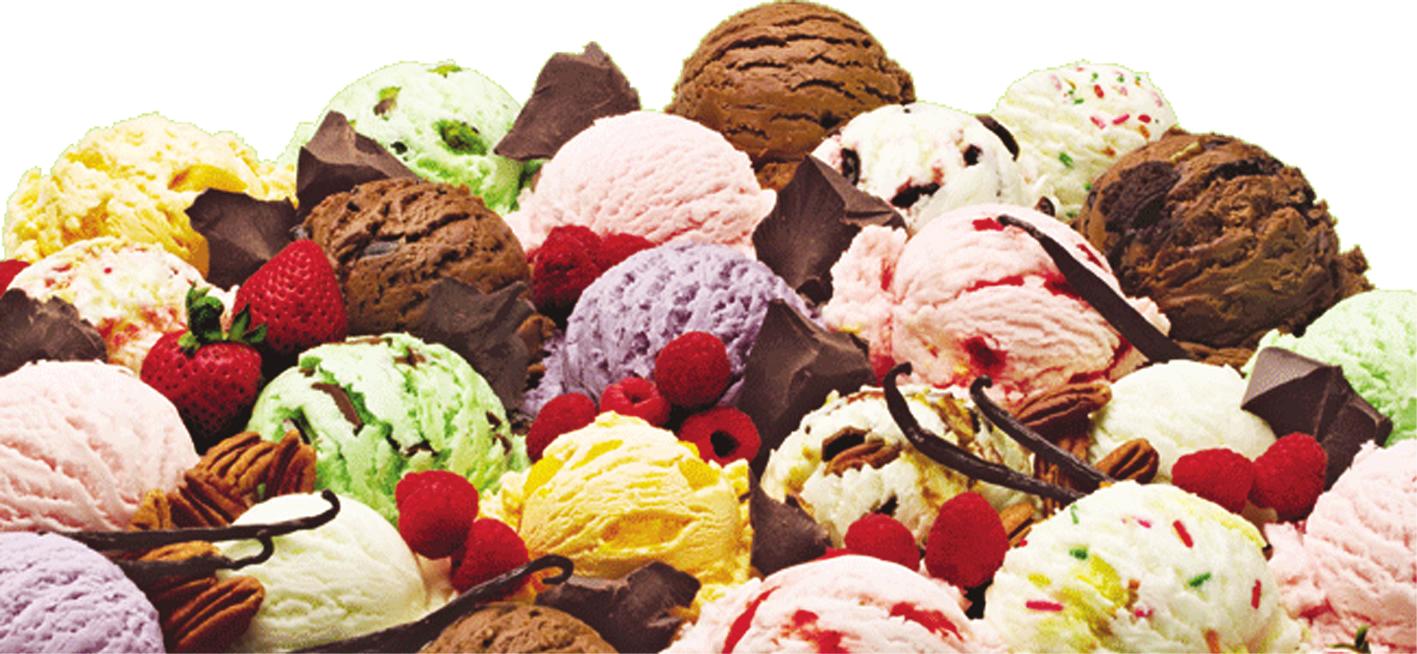 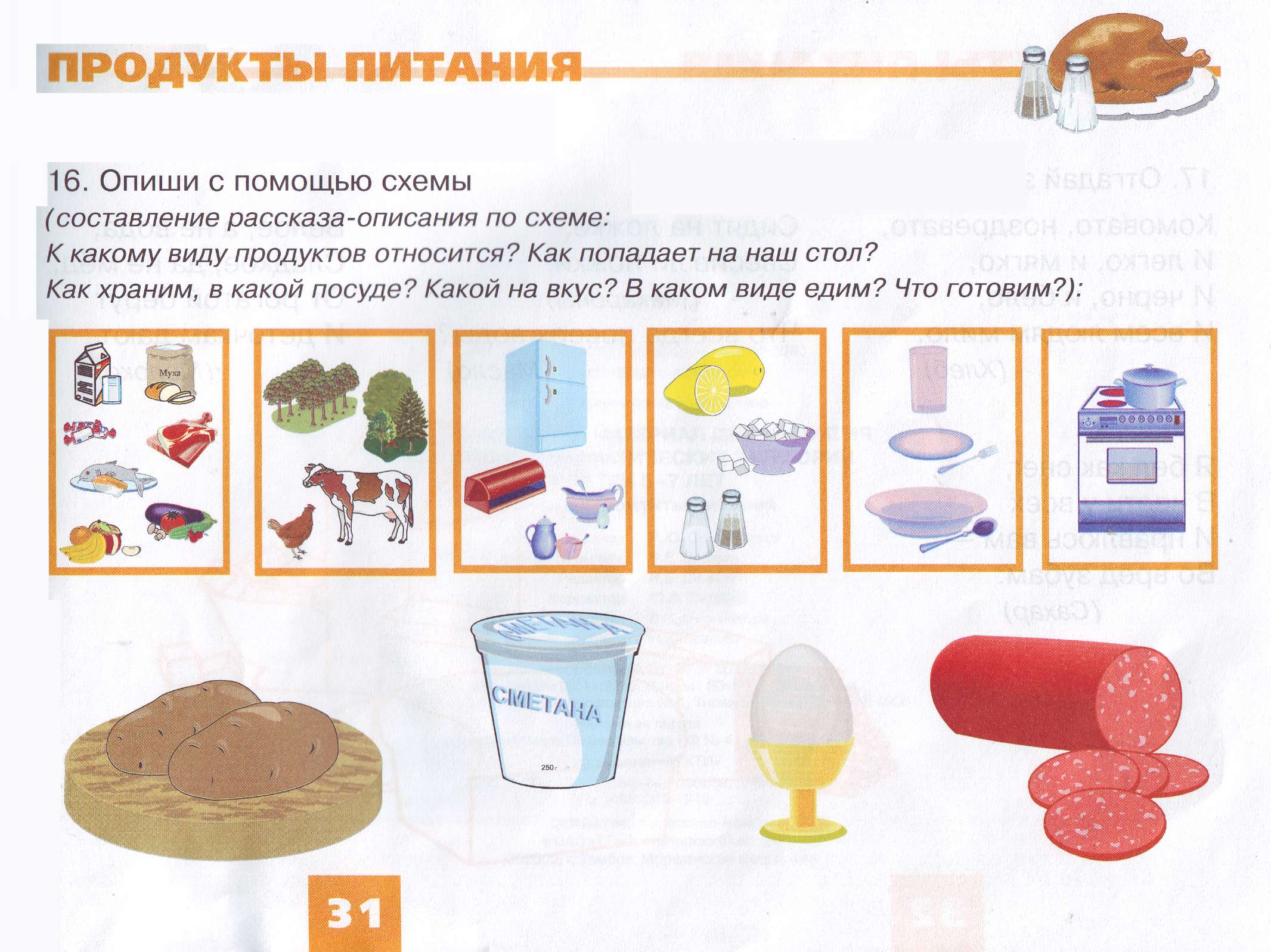